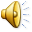 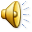 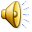 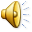 «Семья и здоровье».
«Здоровье детей в здоровой семье".
Счастли-вая семья- это
Любовь, грубость, уважение, терпение, ненависть, дружба, верность, зависть, взаимопонимание, долг перед близкими
Дидактическая игра
«Виды спорта»
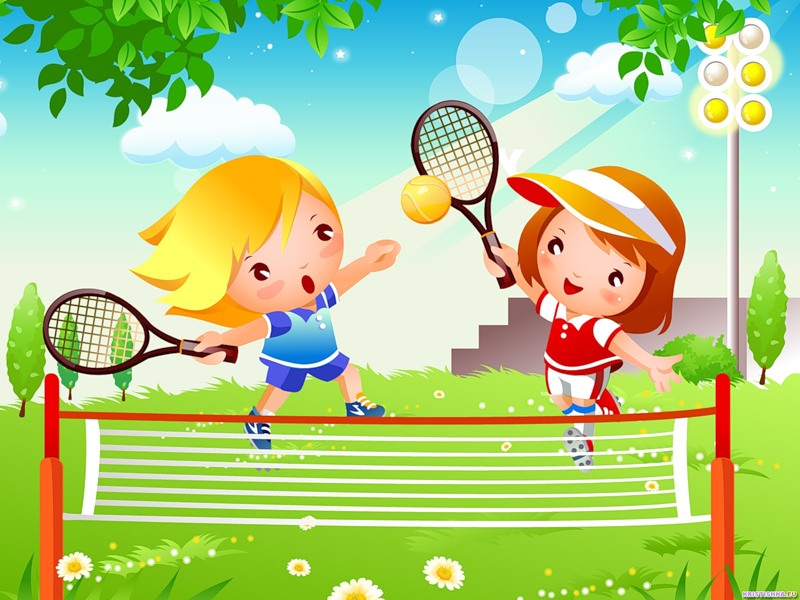 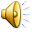 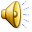 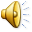 Задание: угадайте вид спорта
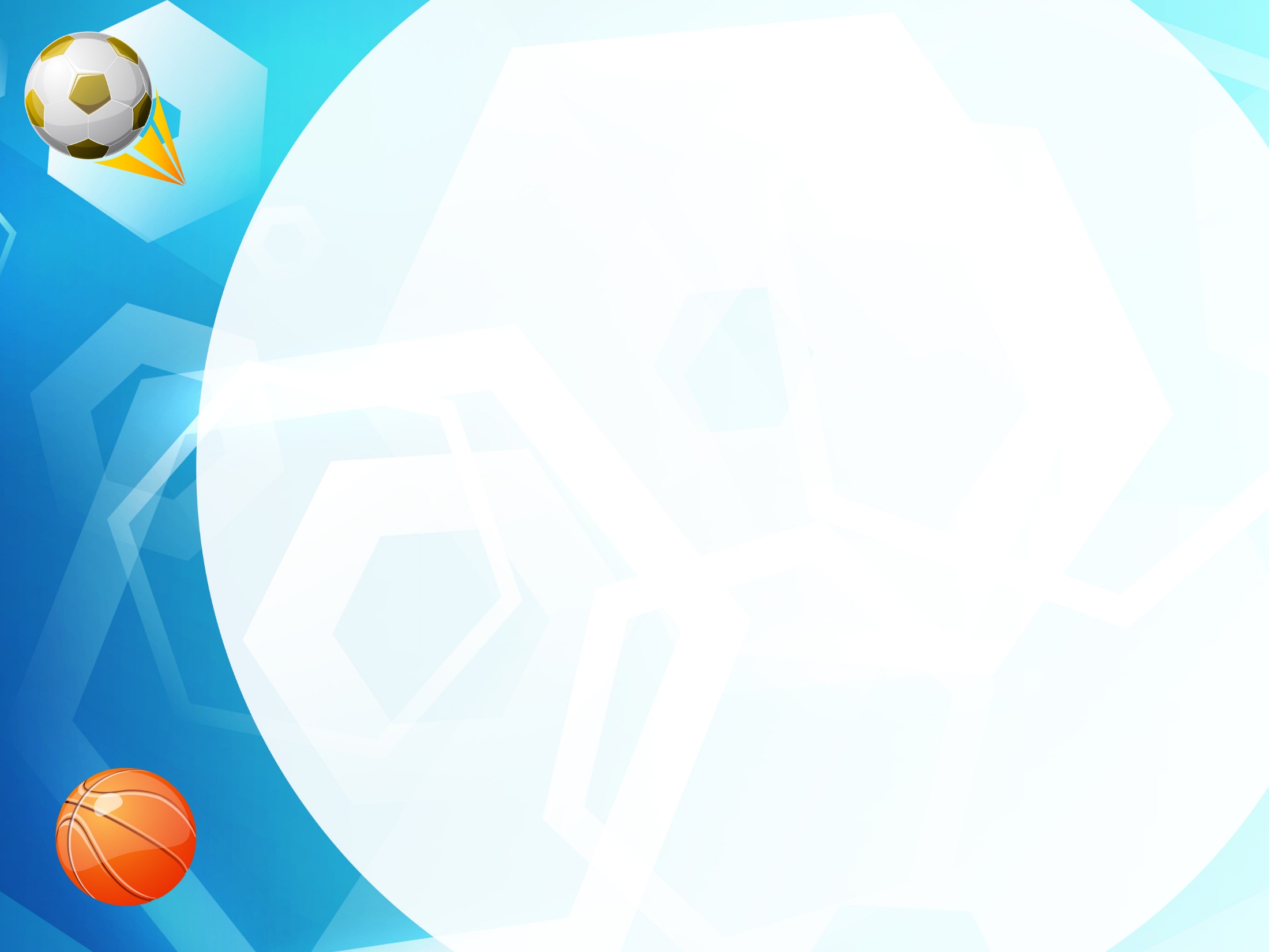 ТОЛУБФ
Футбол
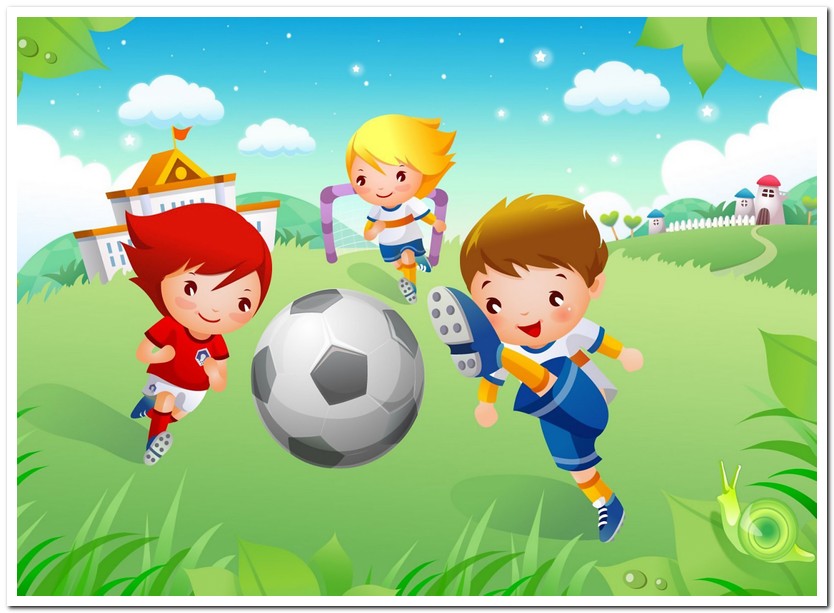 0
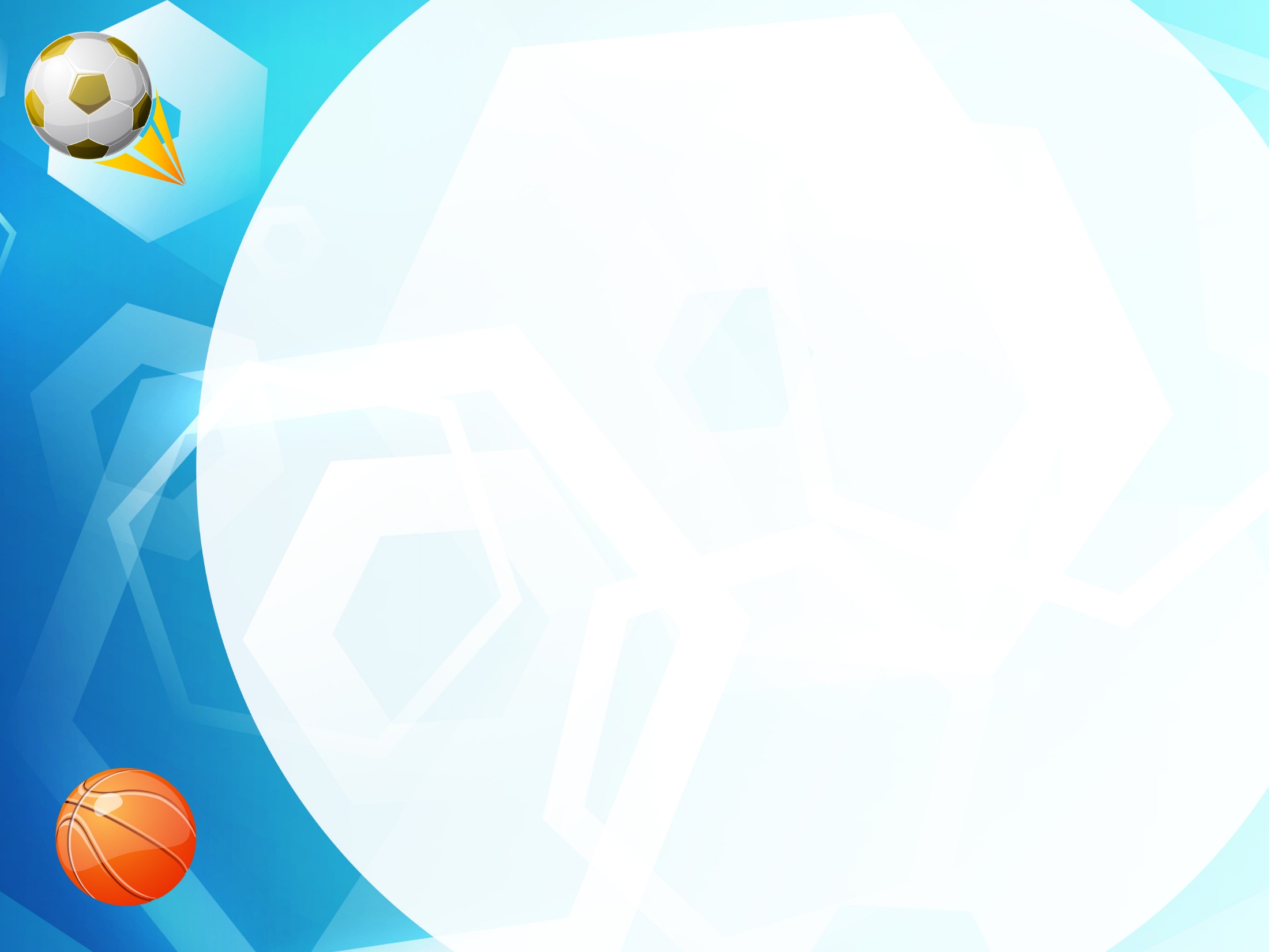 КЙЕКОХ
Хоккей
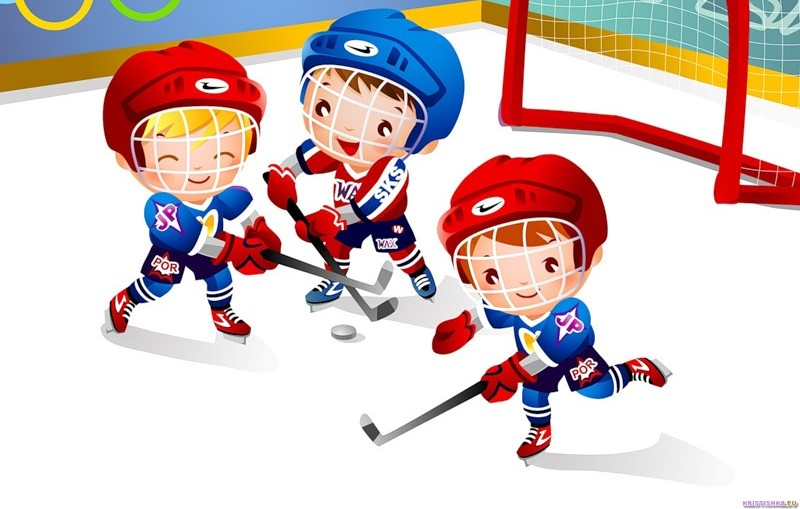 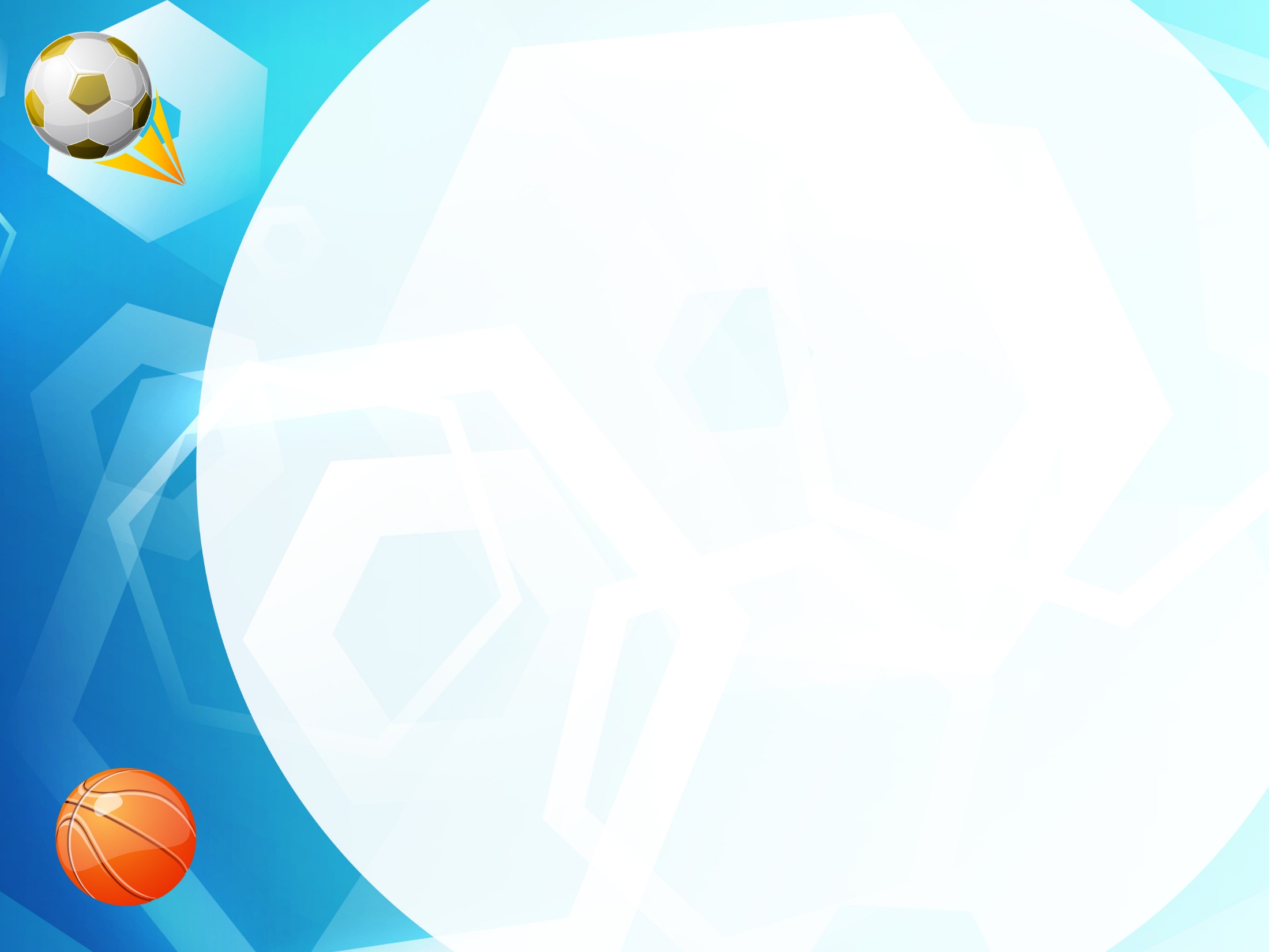 ЗОДЮД
Дзюдо
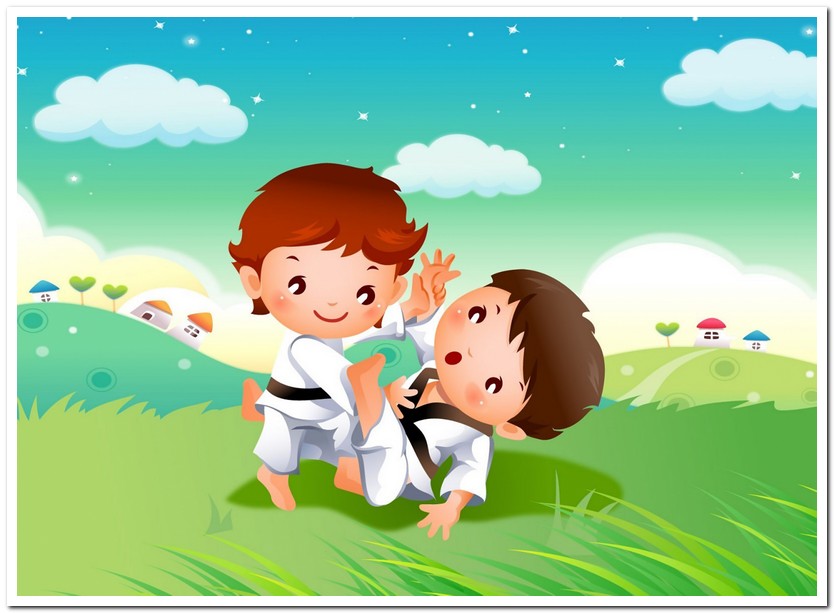 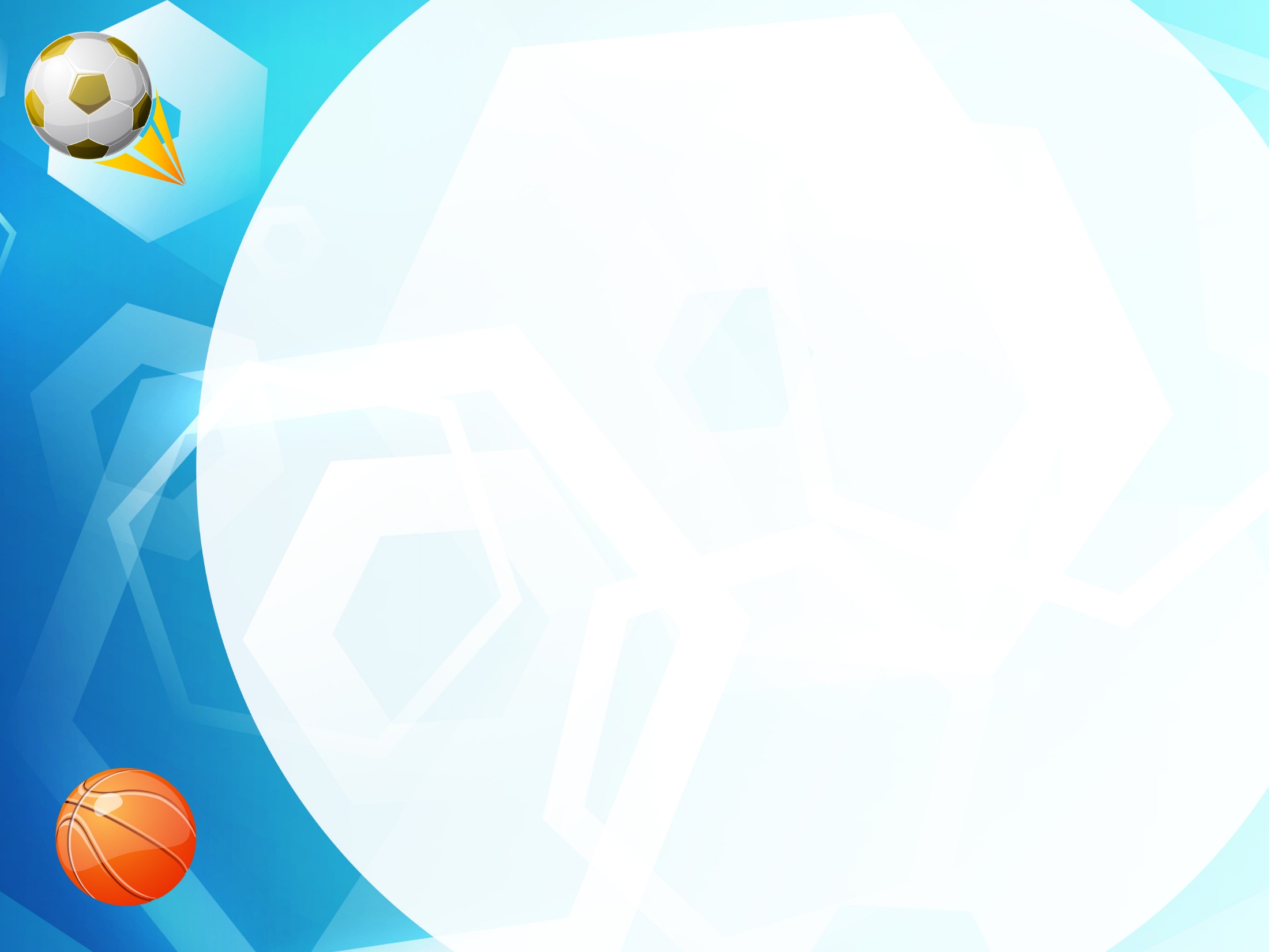 БОЛТЕКСАБ
Баскетбол
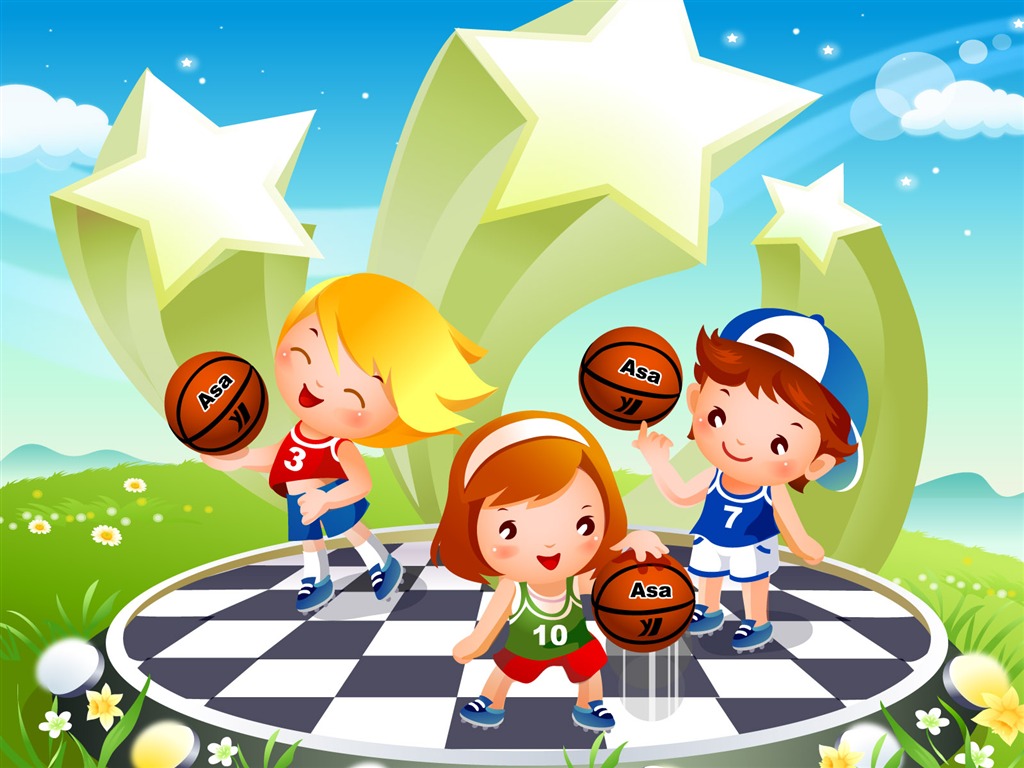 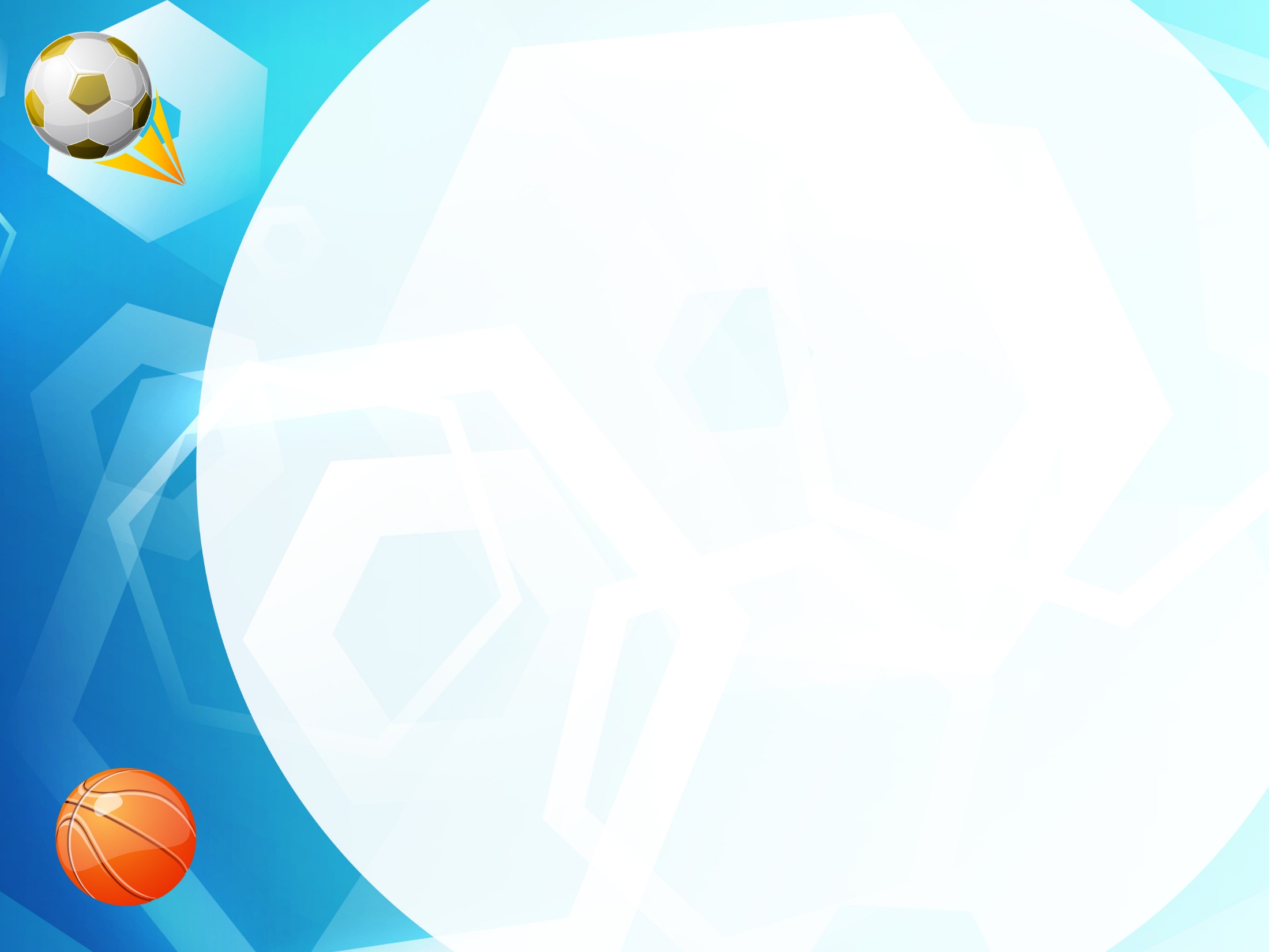 БОРДНУСО
Сноуборд
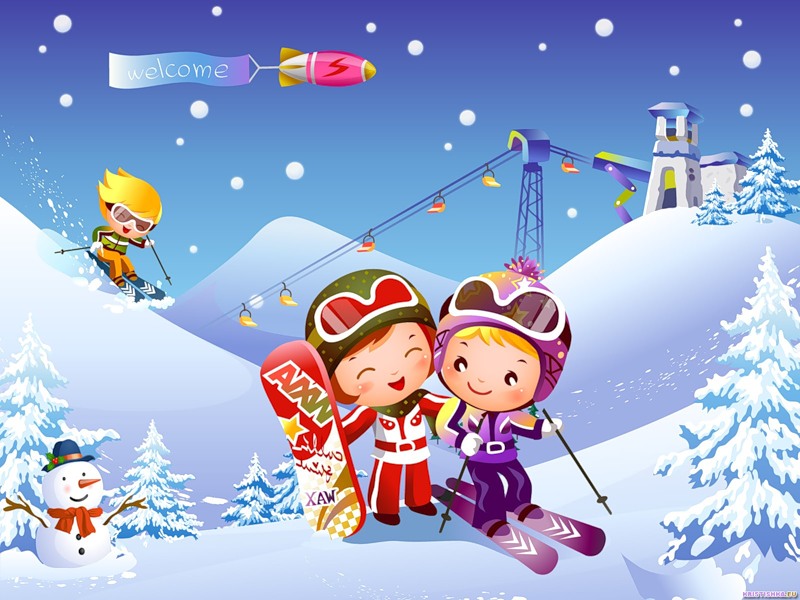 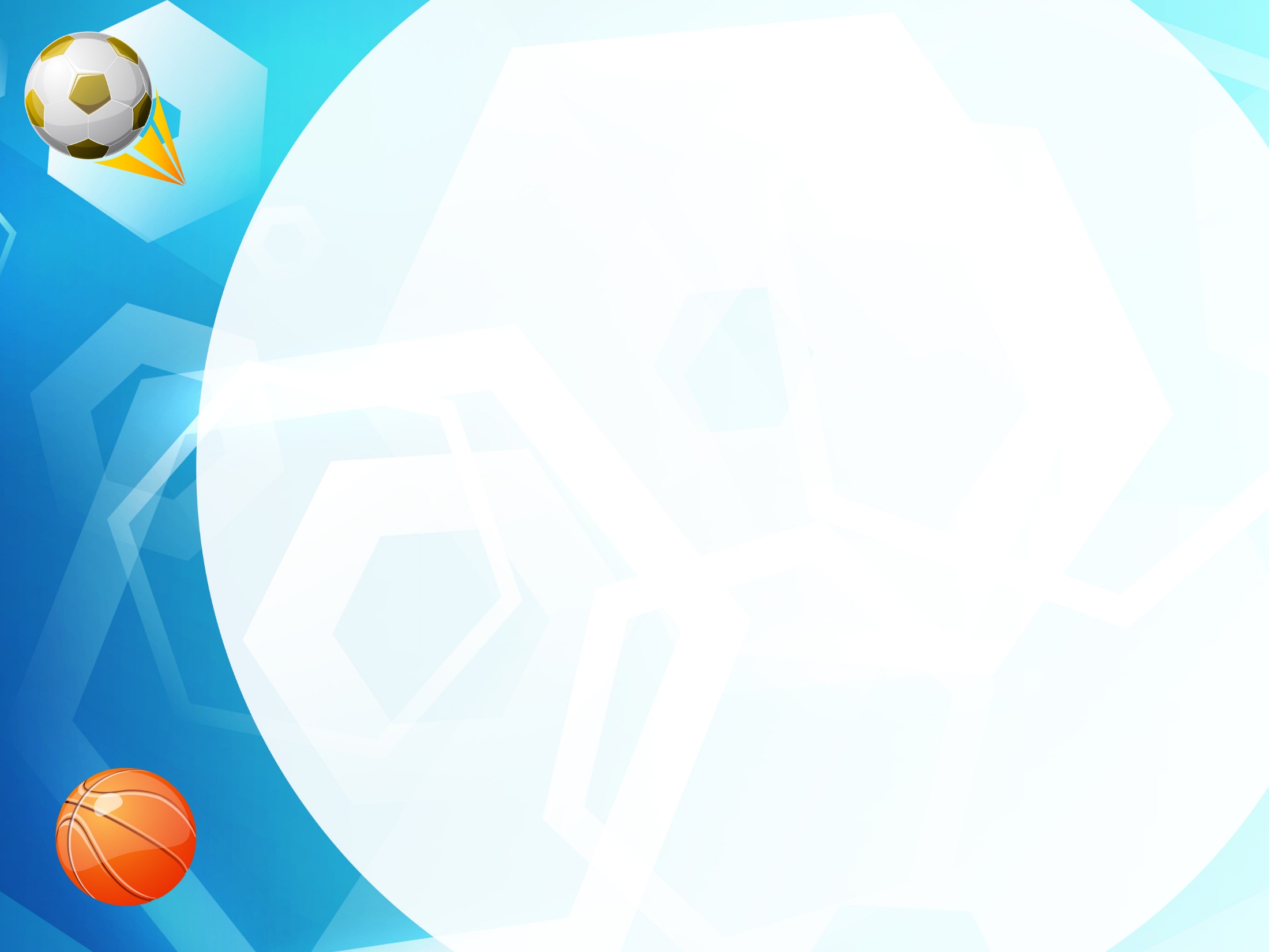 КОБС
Бокс
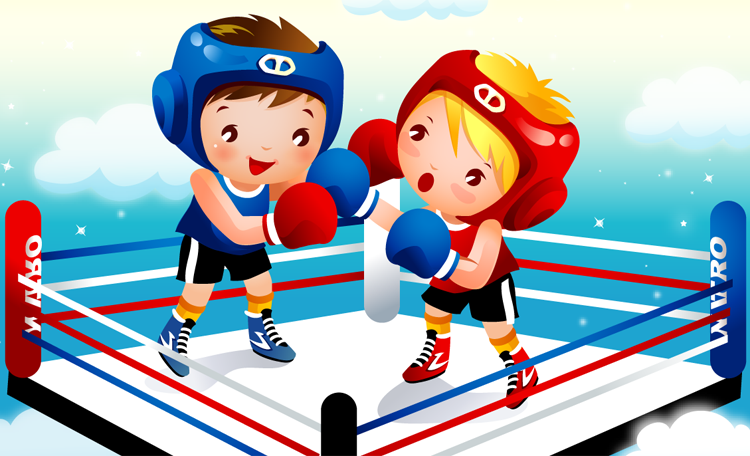 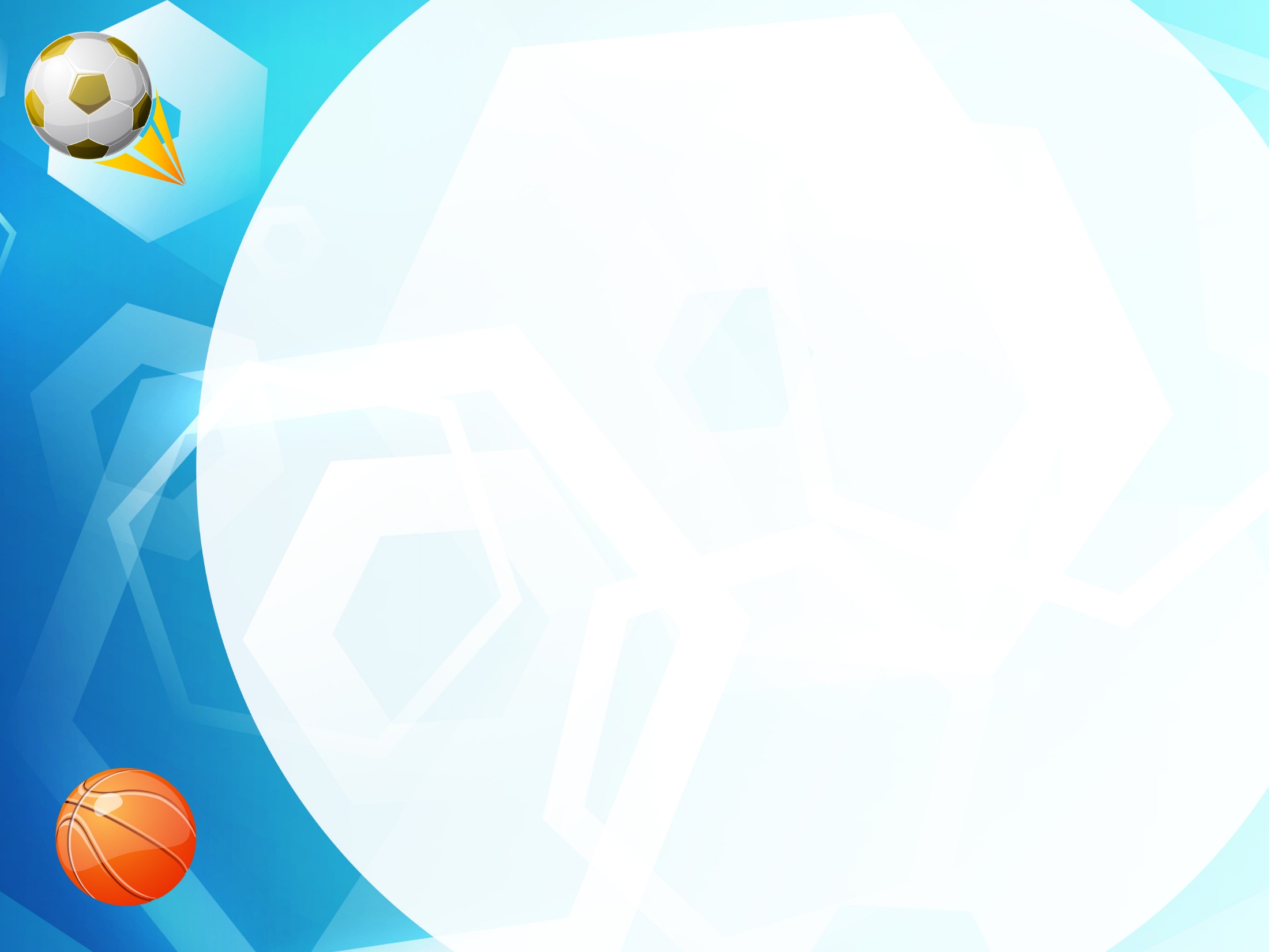 БЕЙВОЛОЛ
Волейбол
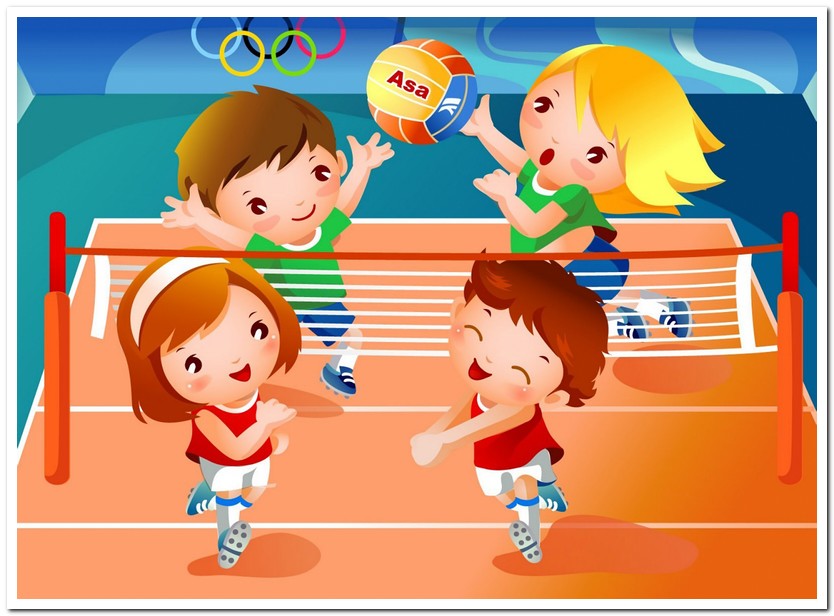 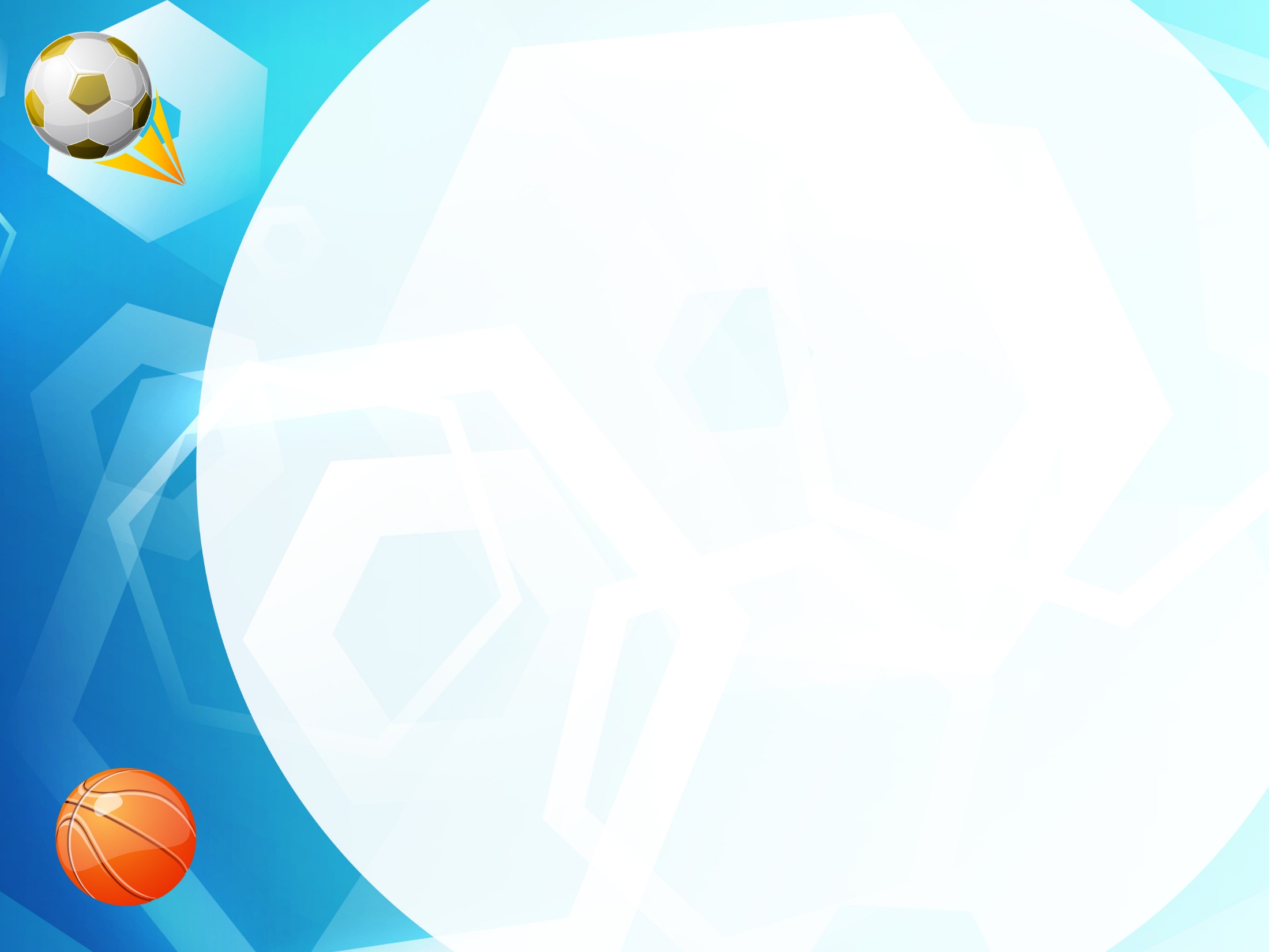 ВАЕПЛАНИ
Плавание
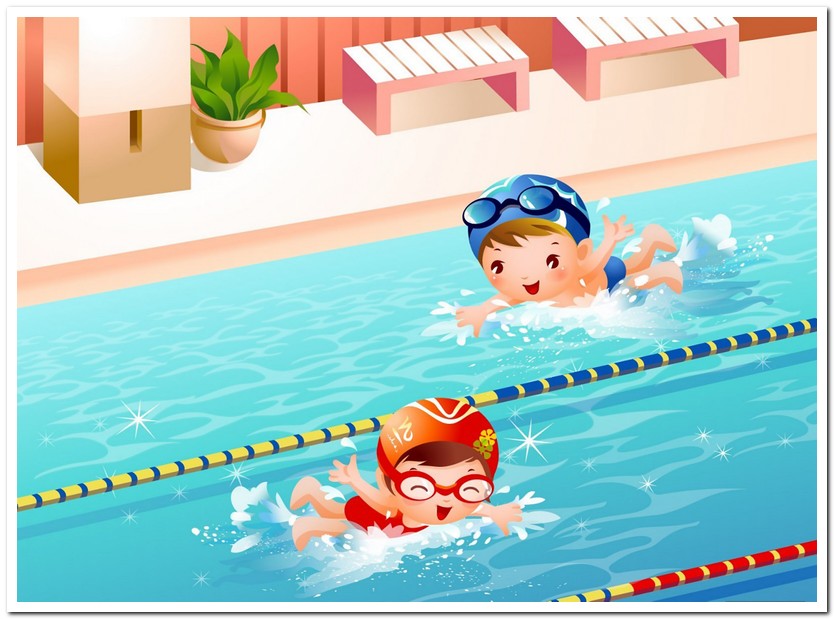 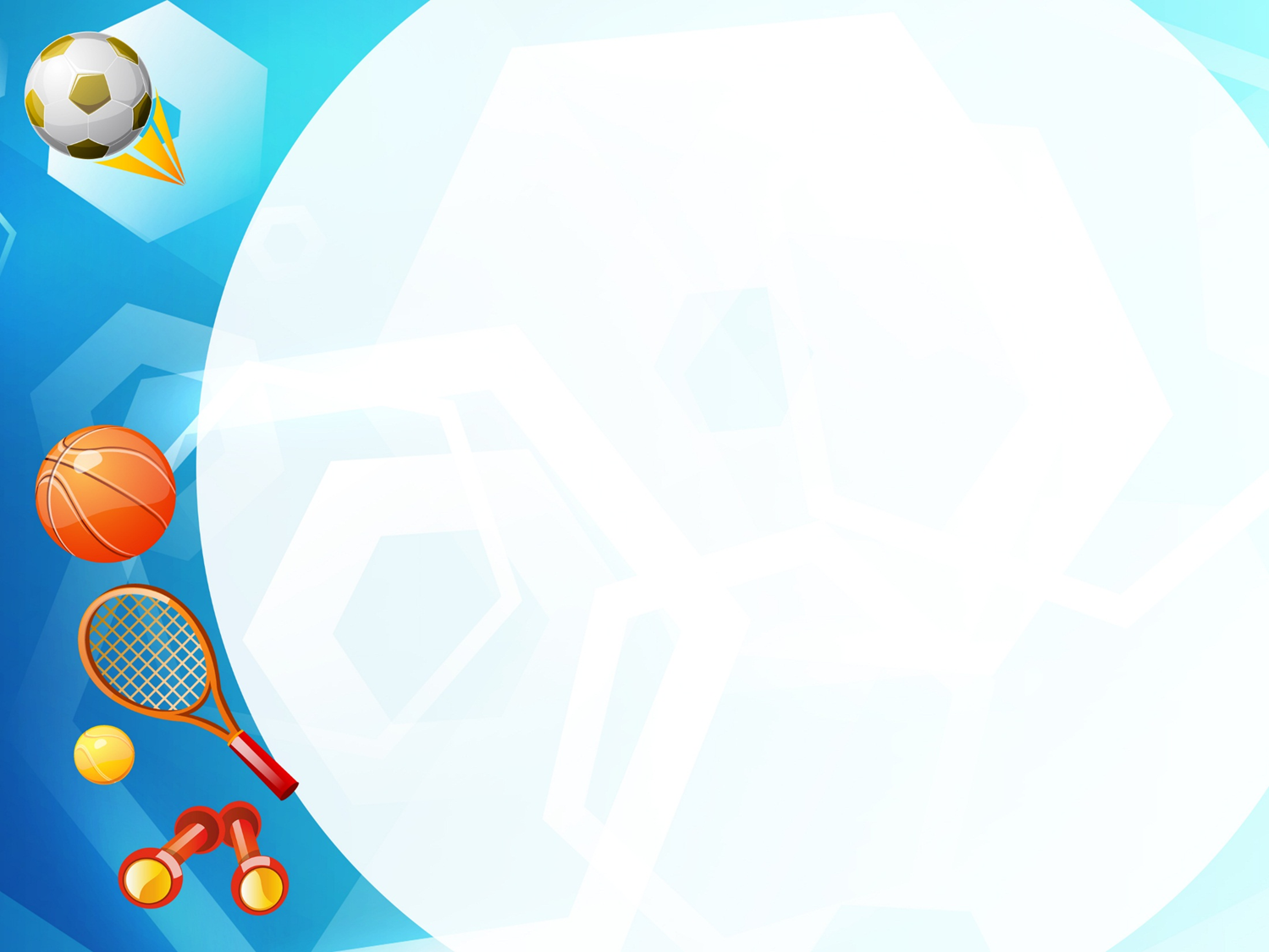 Для здоровья важен спорт,Чтоб болезням дать отпор.Нужно спортом заниматься,И здоровым оставаться!
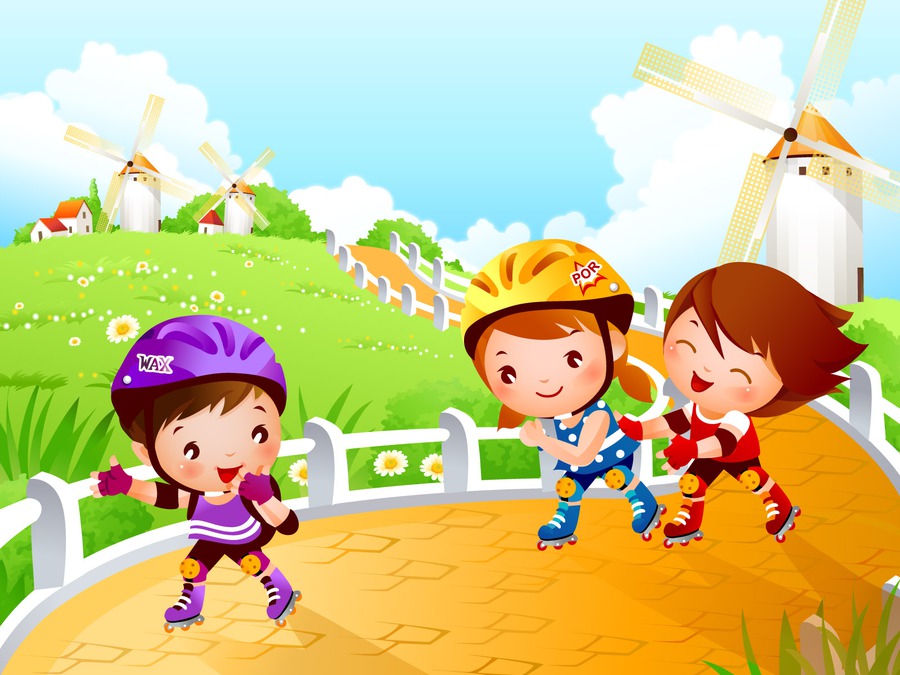 Молодцы!
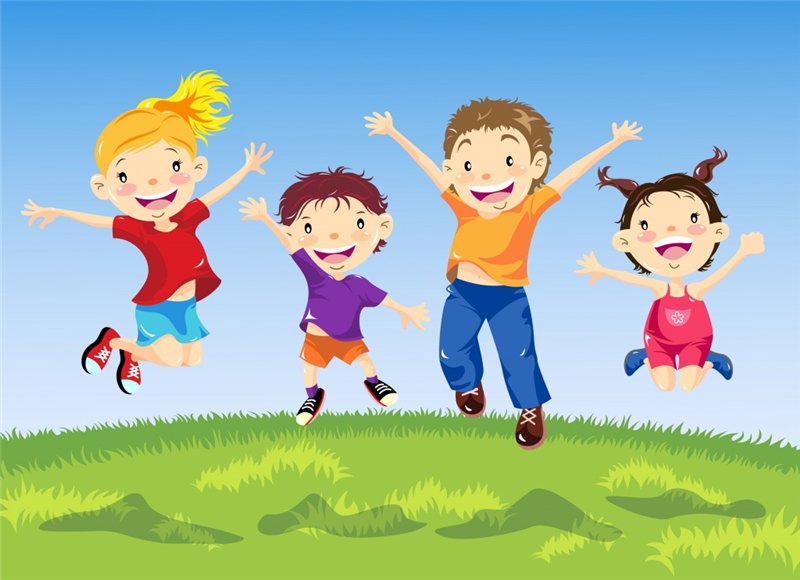